La Lambescaine 201513ème édition
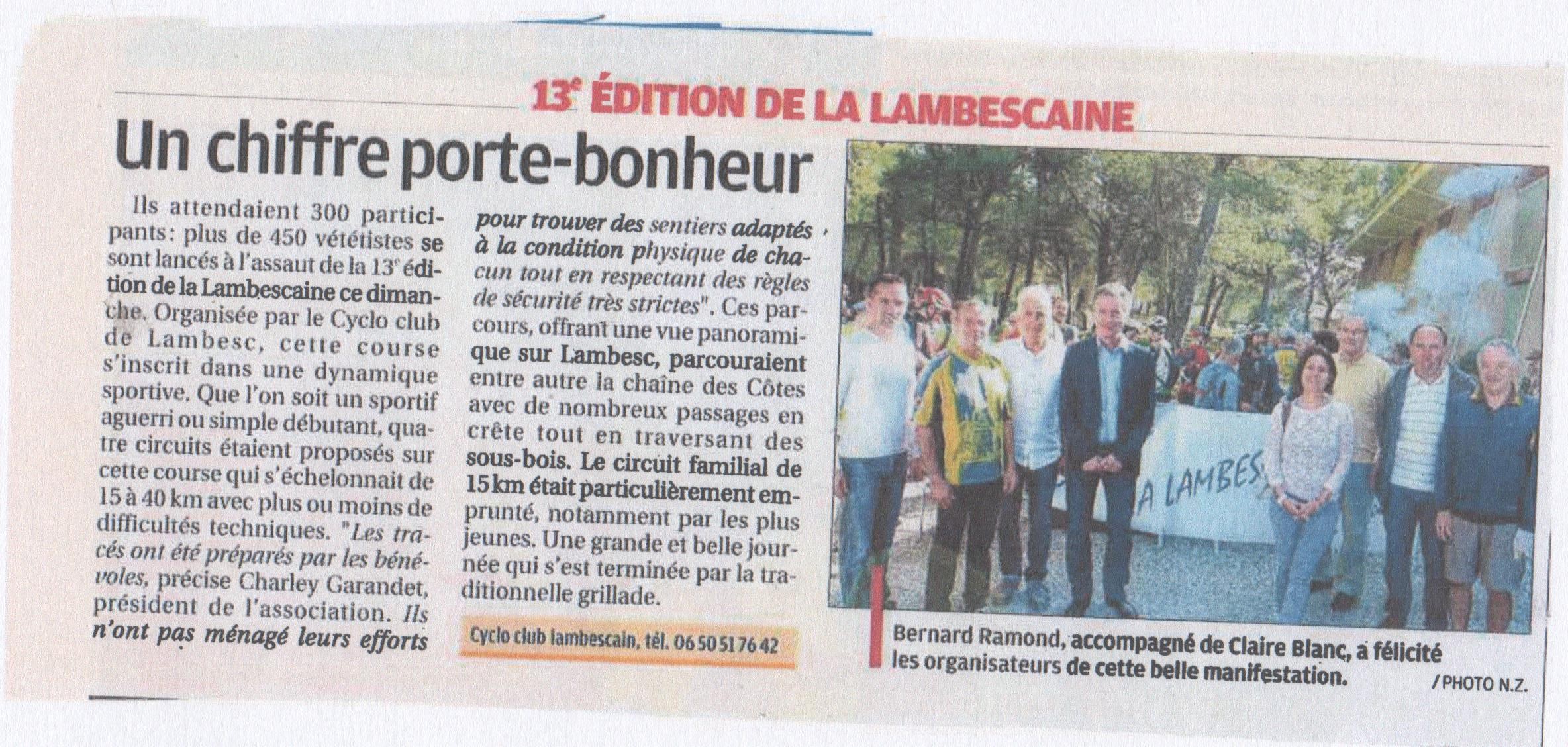 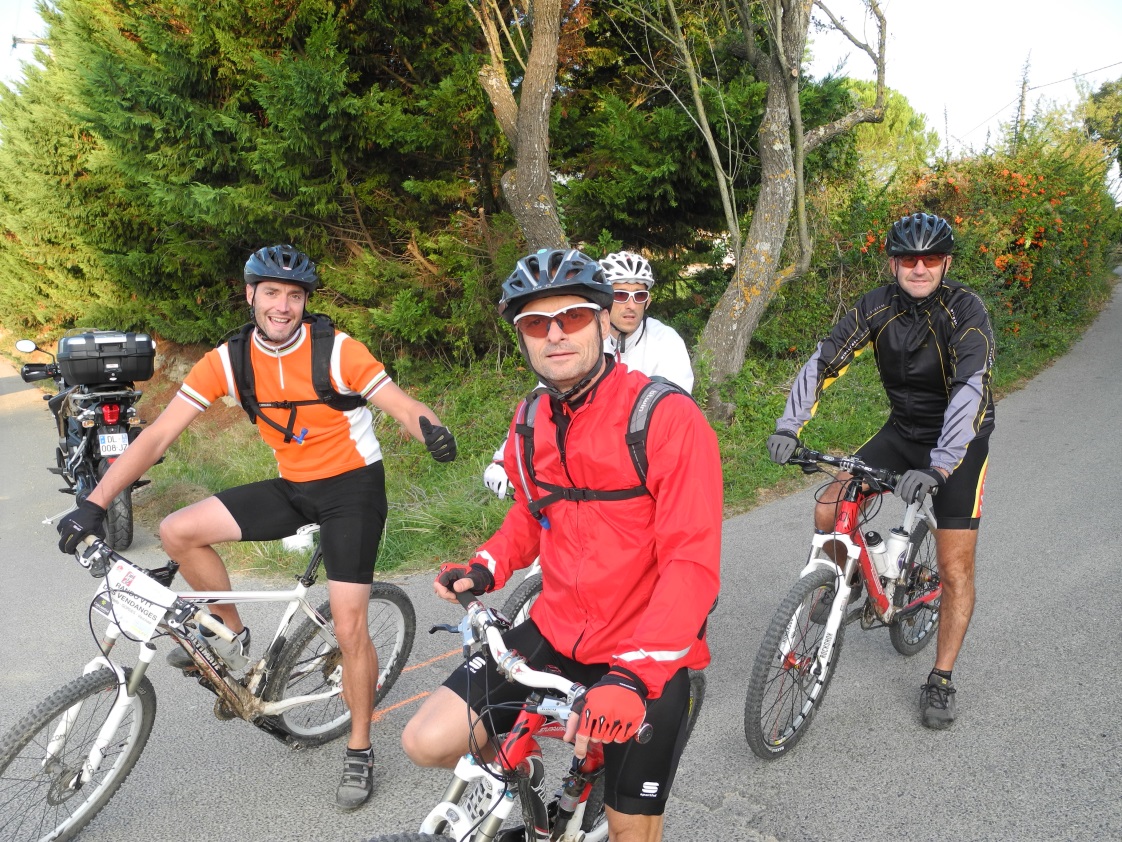 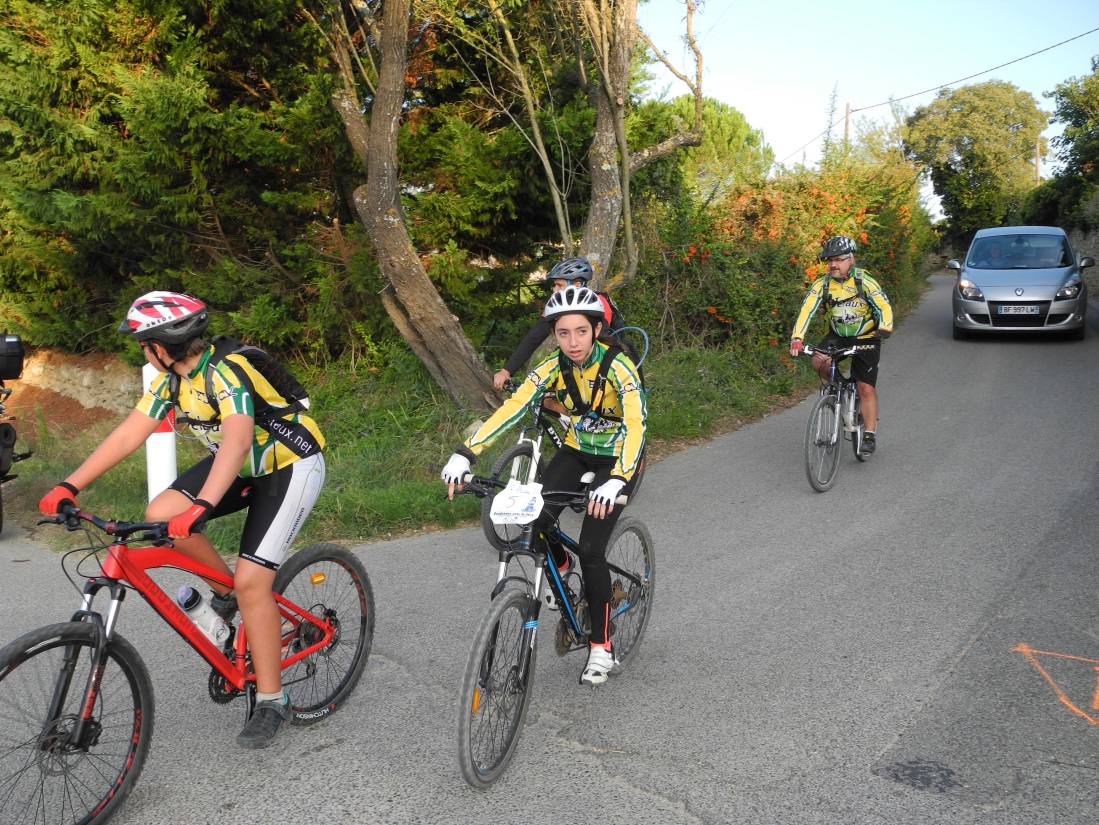 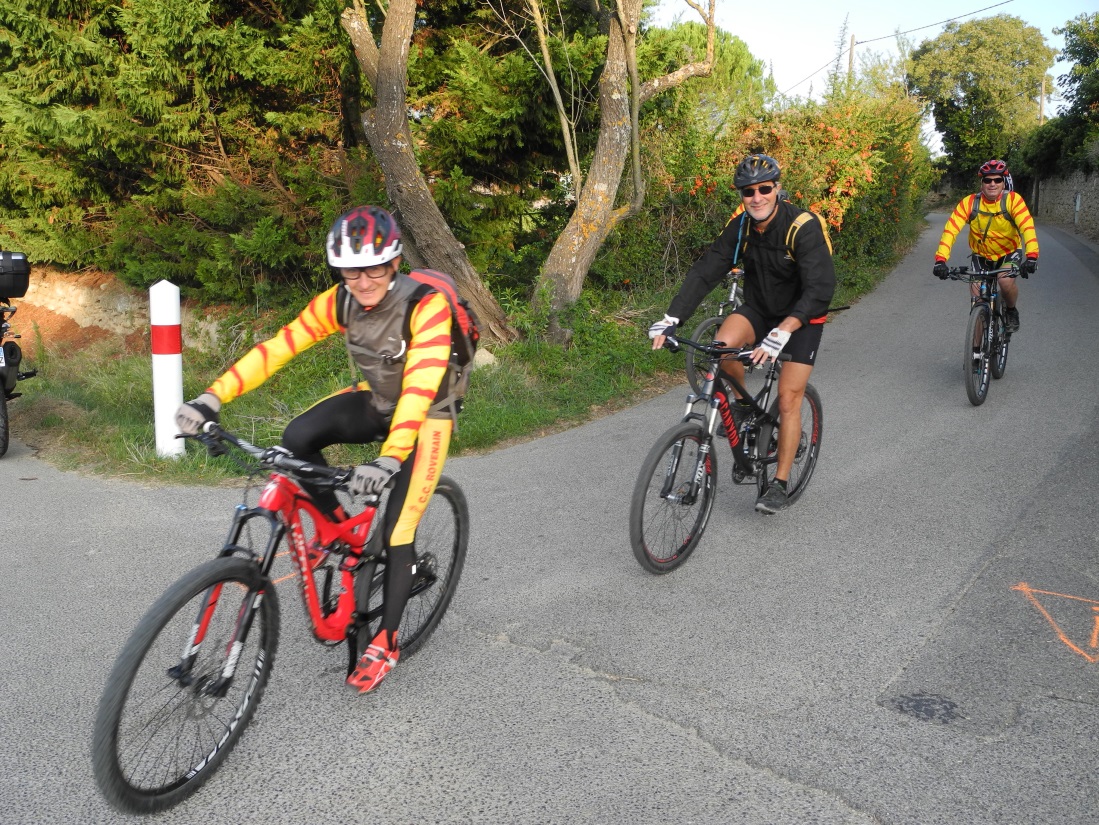 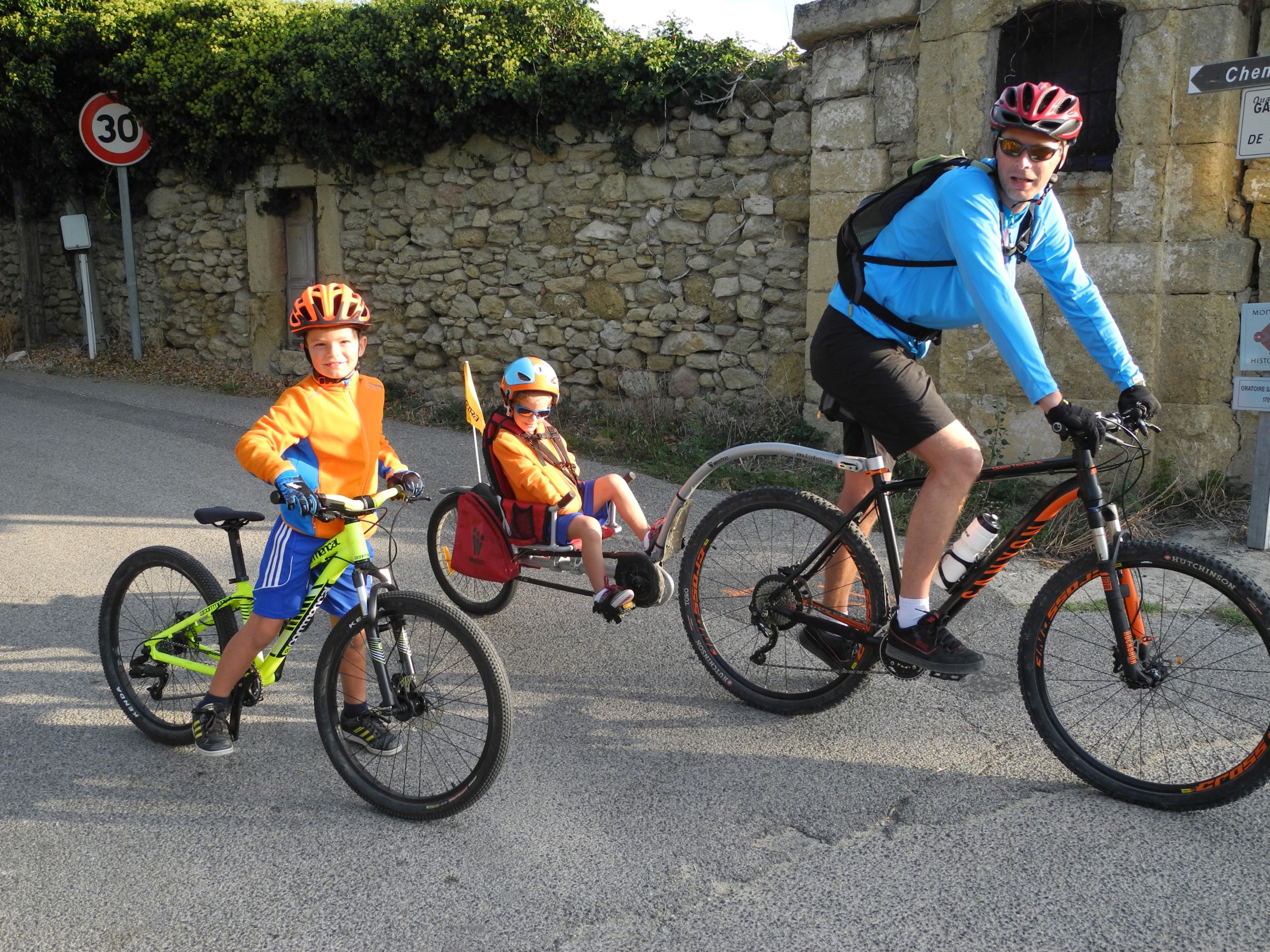 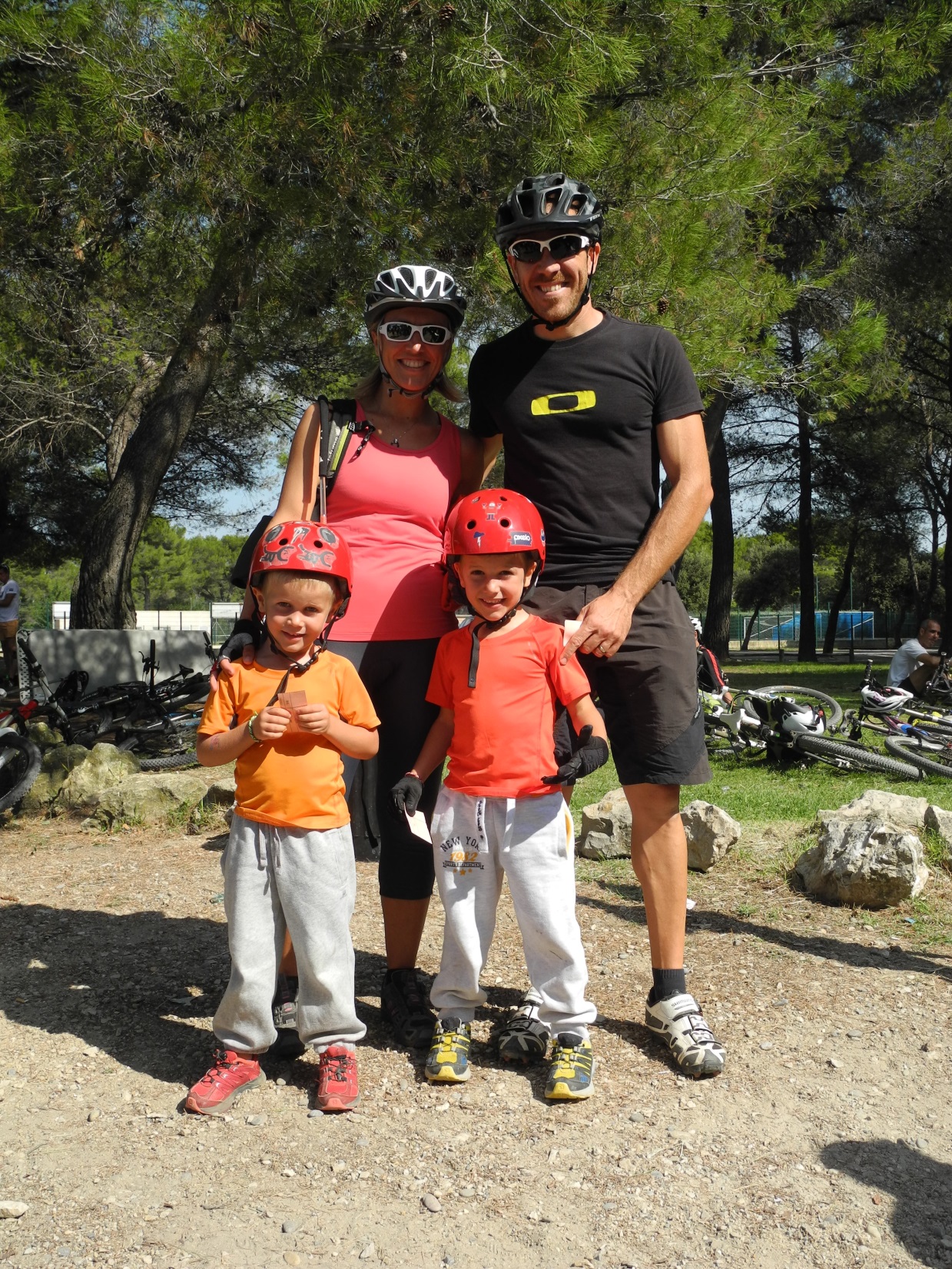 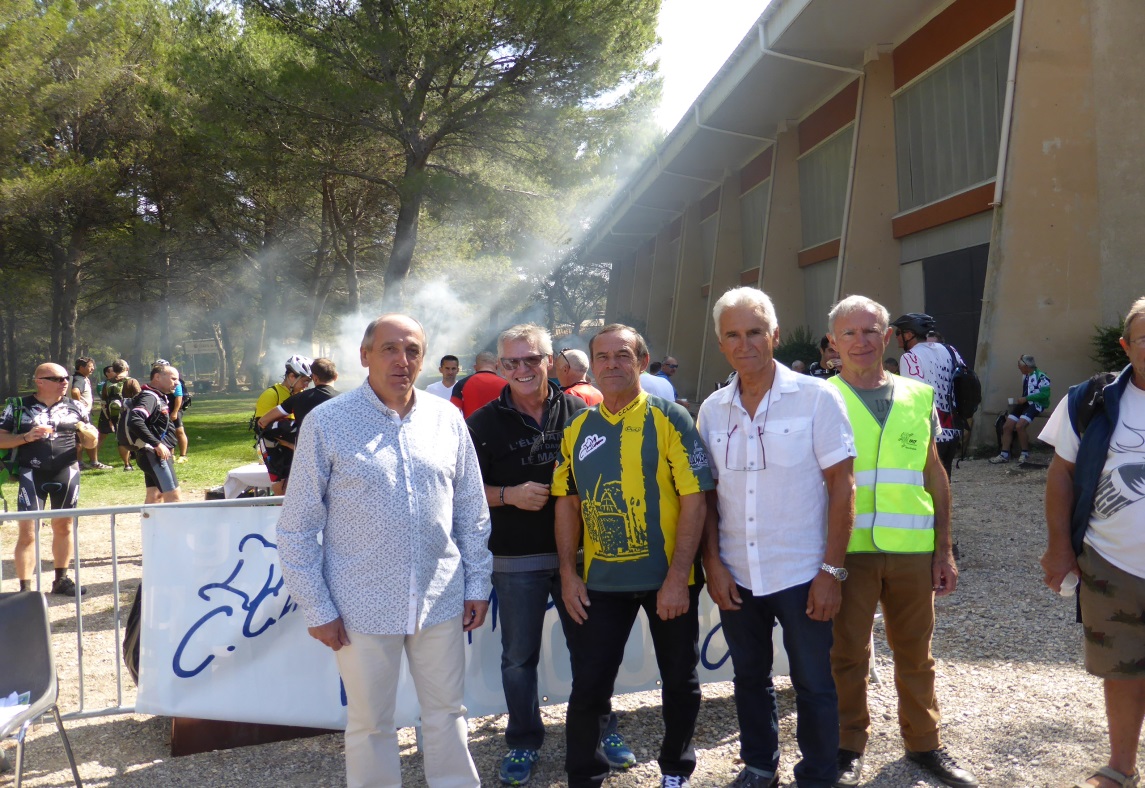 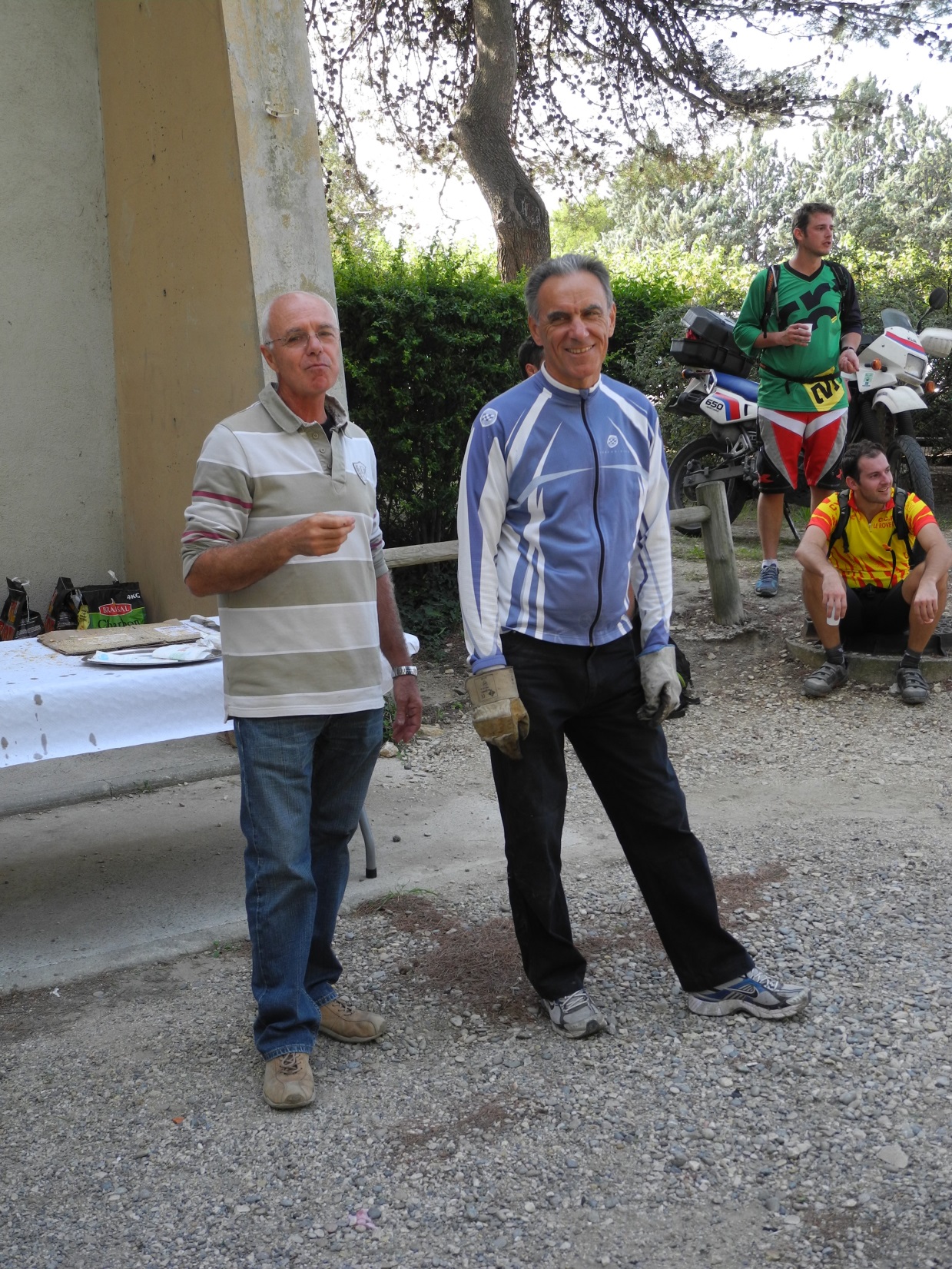 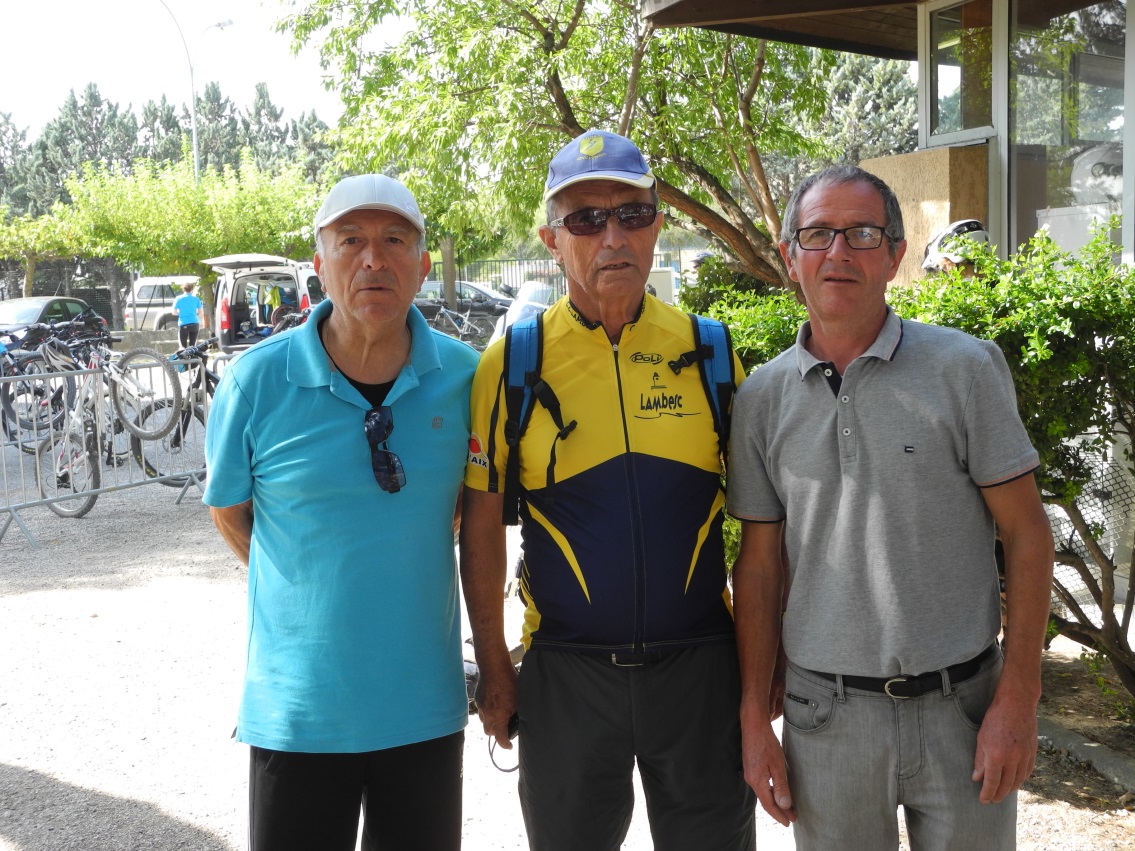 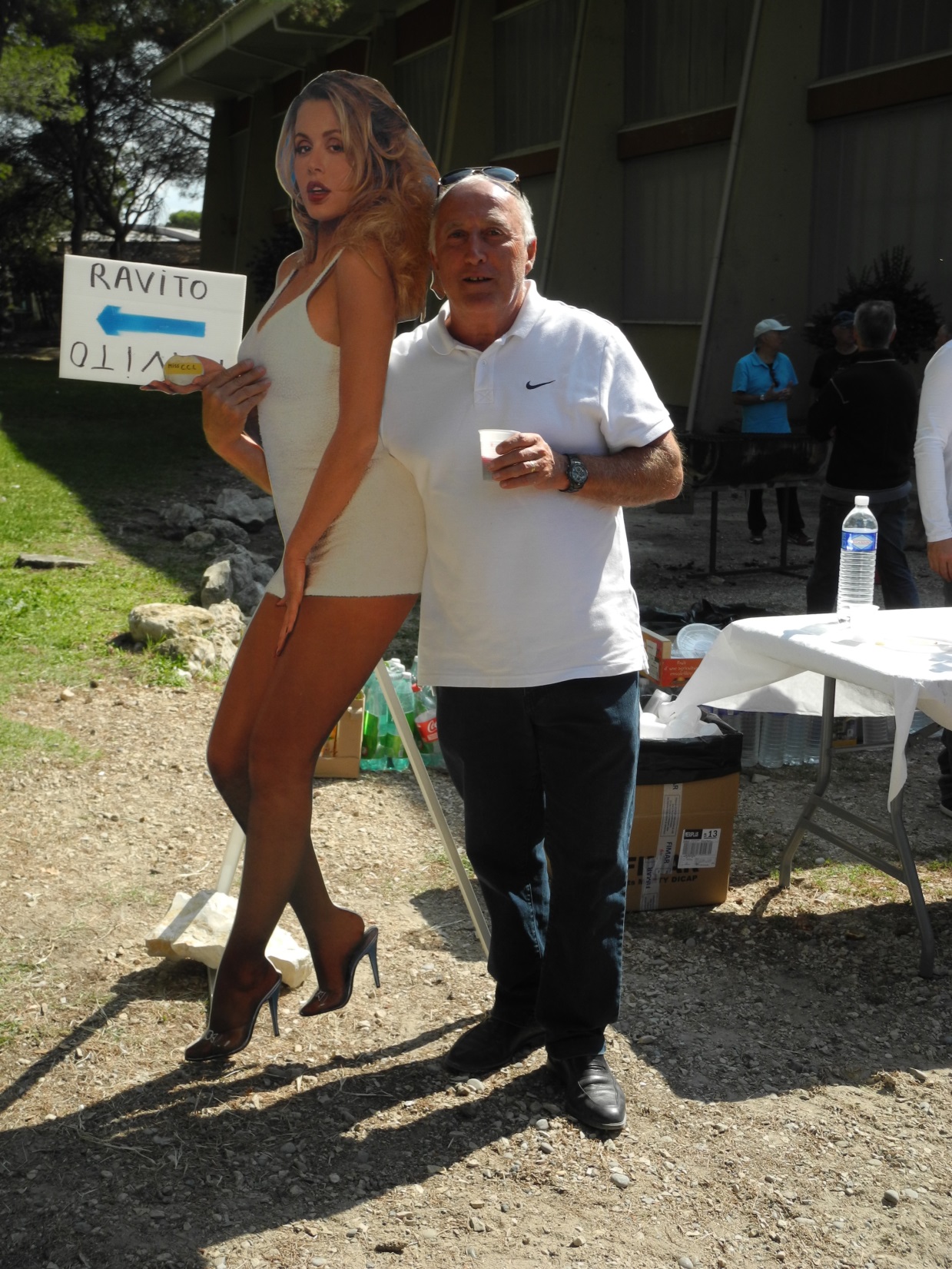 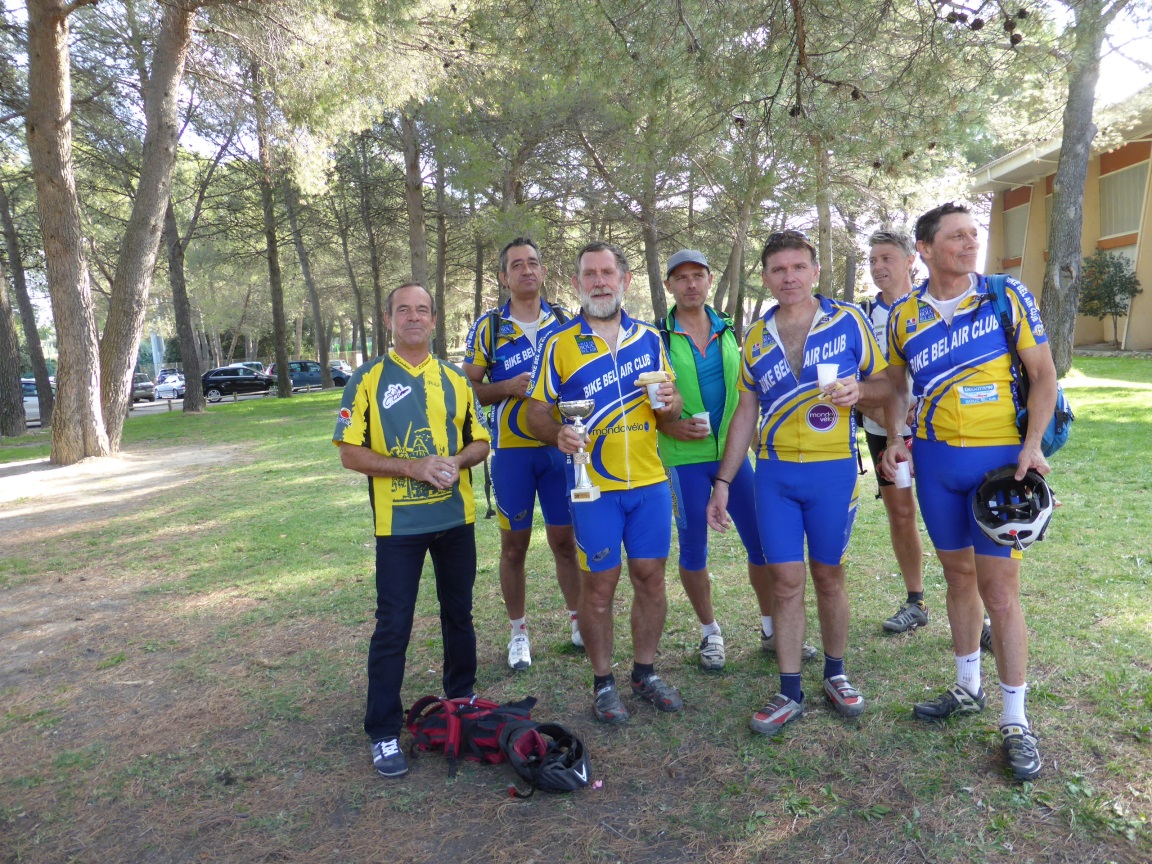 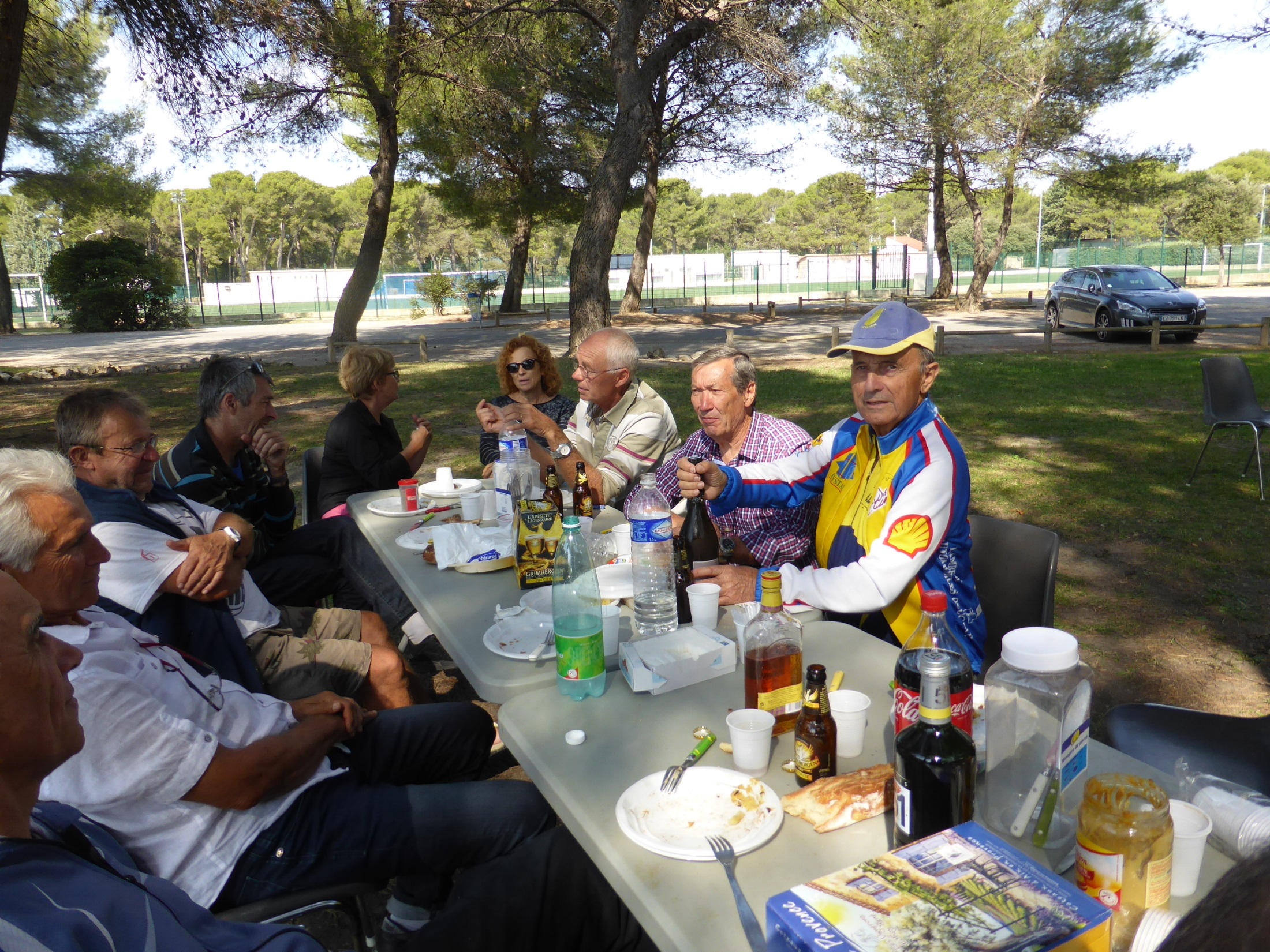